outline
Redo simulations with correct pileup file :
There was a mistake in the .kumac to generate the MinBias events (wrong Z vertex range)
Now the pileup files consist of  :
12/5/11
efficiency & ghosting for HFT prototype
1
Checking the pileup
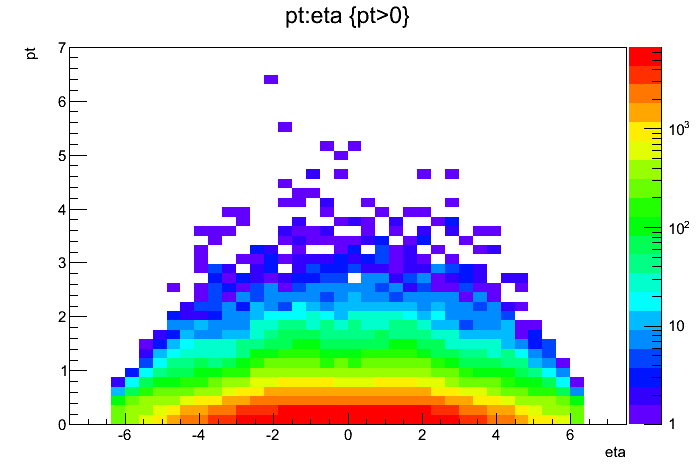 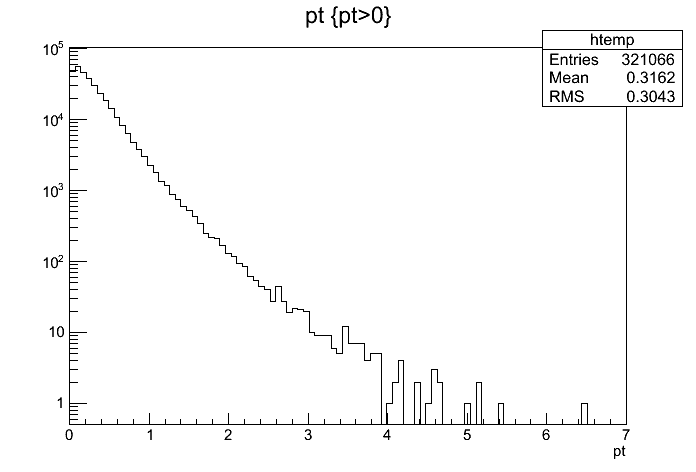 events are generated :
0 < b < 20 fm : impact parameter
0 < Pt < 100 GeV/c : transverse momentum 
-20 < Zvertex < 20 cm : vertex position
σxy = 0.01 ; σZ = 20 cm : vertex distribution (beam diamond)
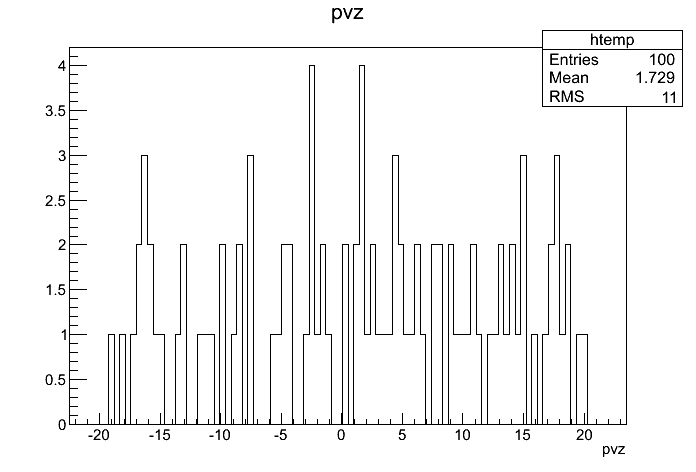 12/5/11
efficiency & ghosting for HFT prototype
2
All particles
12/5/11
efficiency & ghosting for HFT prototype
3
pions
12/5/11
efficiency & ghosting for HFT prototype
4
kaons
12/5/11
efficiency & ghosting for HFT prototype
5
protons
12/5/11
efficiency & ghosting for HFT prototype
6
All particles (zoom)
12/5/11
efficiency & ghosting for HFT prototype
7
comments
The correct kumac for MinBias events gives less hits in the pixel layers than my first test :
Before for 100 MinBias events it added 4900(1900) hits in the inner(outer) layer
Results with pileup = 100 MinBias give same conclusion :
Efficiency does not “suffer” from pileup but ghosting strongly depends on it
Pileup with 10 MinBias events also shows the same trend but less pronounced .
12/5/11
efficiency & ghosting for HFT prototype
8